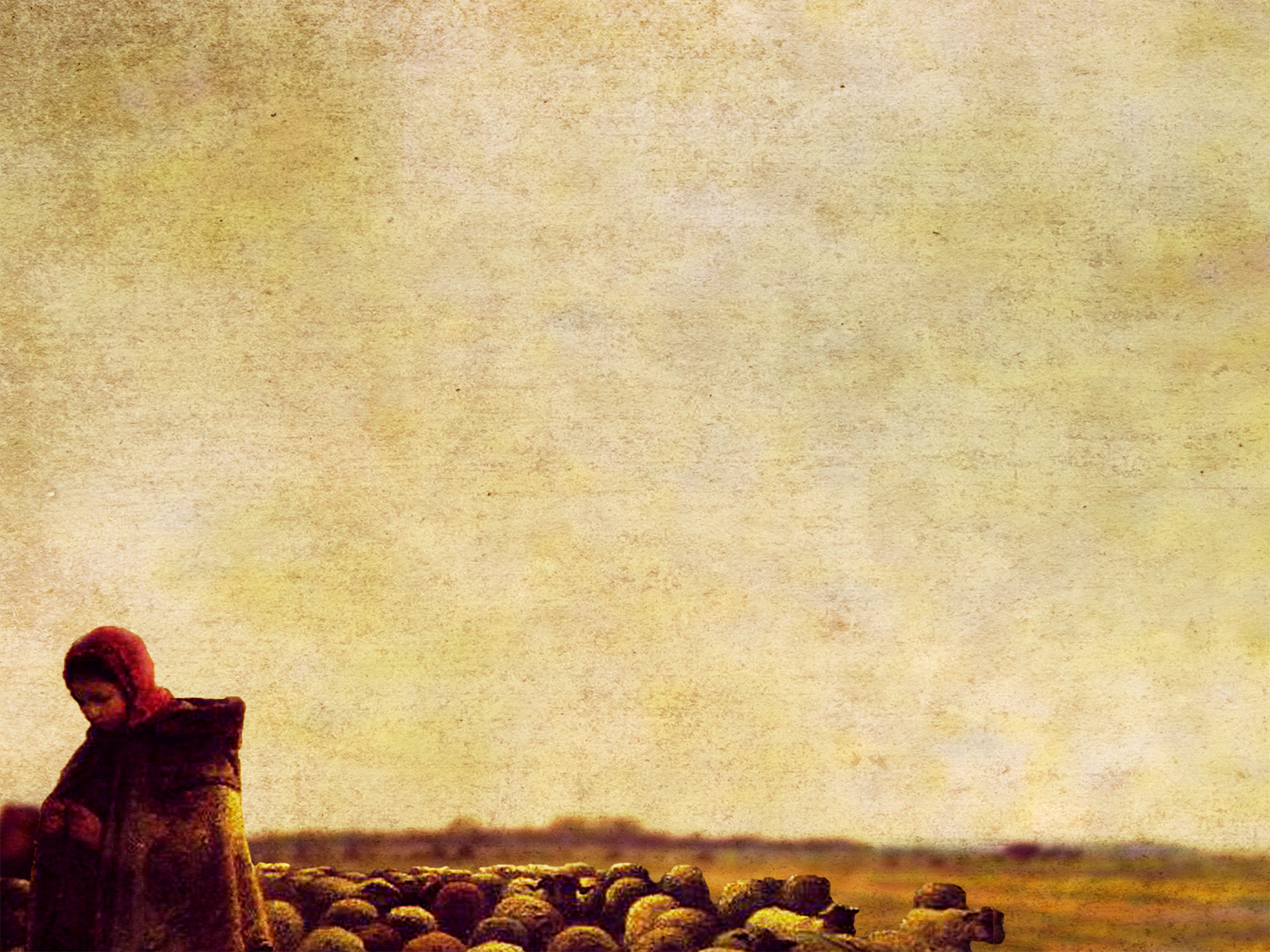 1 Peter 5:1–3
1 So I exhort the elders among you, as a fellow elder and a witness of the sufferings of Christ, as well as a partaker in the glory that is going to be revealed: 2 shepherd the flock of God that is among you, exercising oversight, not under compulsion, but willingly, as God would have you; not for shameful gain, but eagerly; 3 not domineering over those in your charge, but being examples to the flock.
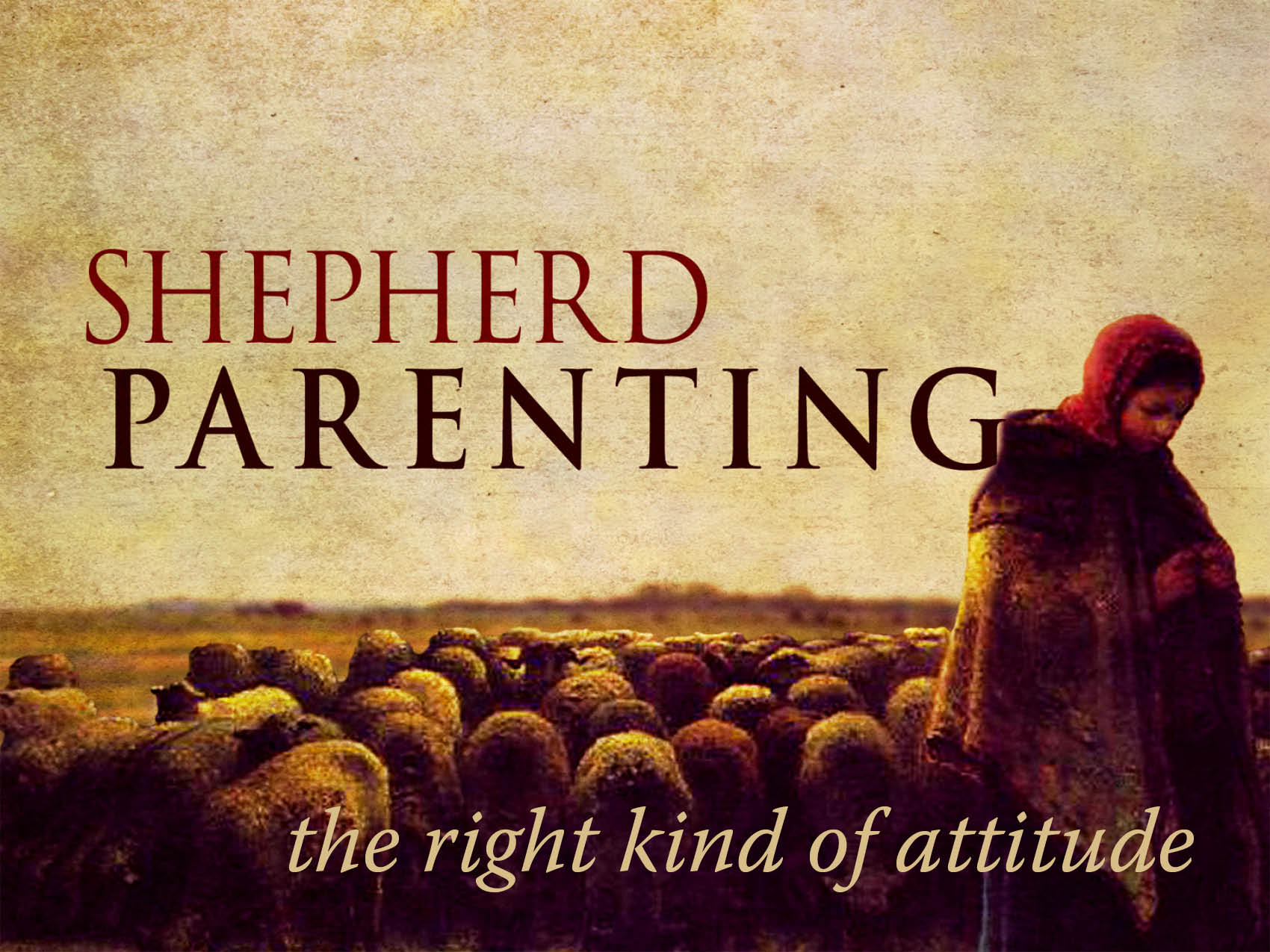 Shepherds are willing.
1 Peter 5:2
1 Timothy 3:1
The word here for desire is “lust.”
Parents have a strong desire to become parents. 
But do we parent out of obligation or willingness?
Ephesians 6:4
Shepherds are eager.
1 Peter 5:2
They don’t lead for personal gain.
Philippians 2:3–4
You cannot serve two masters.
Matthew 6:24, 33
Shepherds are gentle.
1 Peter 5:3
Shepherds are “proving” themselves as examples (NASB). 
Hebrews 13:7
Parents could demand obedience.
Ephesians 6:1
Parents should be gentleleaders that prove themselves.